АнтитеррорАзбука безопасности
Дети должны знать!!!
Не уходи из детского сада с незнакомцами
Случай такой был у нас, говорят:
Волк за Козленком шел в детский сад.
Козлика вызвал, сказал:- Не грусти,
Мама просила тебя привести. Ну не задерживай, Козлик, пойдем 
К братьям козлятам В ваш маленький дом.

Но не случилась большая беда, 
Козлик ему не поверил тогда.
Взрослых позвал на подмогу скорей, 
Сразу сбежал из детсада злодей!
Нельзя уходить из детсада с чужими!
Лишь со знакомыми, лишь со своими!
Не уходи из детского сада один, дождись родителей!
Зайчик мамы не дождался, 
И домой засобирался:
-Мне совсем не далеко,
Добегу один легко!

Тетя утка не пускает,
 Зайцу строго объясняет:
-Никогда, прошу друг мой,
Не ходи один домой!
Лучше маму подожди,
Только с мамой уходи!
Уходя домой, отпросись у воспитателя
Вот и вечер на подходе. 
За зверюшками приходят
Мамы, папы, дяди, тети, 
Вы сейчас домой пойдете

Воспитатель должен знать:
Вас пришли уже забрать?
Сообщили? Хорошо.
До свиданья! День прошел.
Рисуют дети с родителями
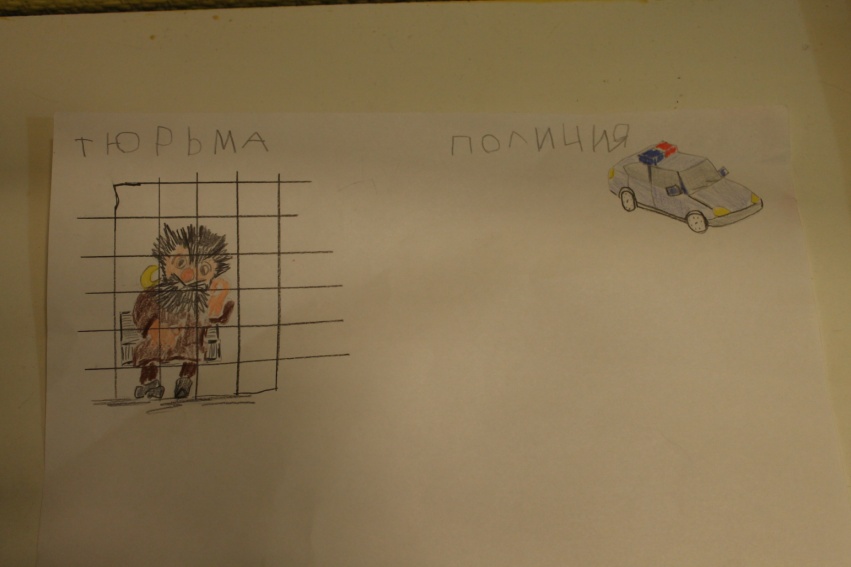